Από τον τουρισμό των 3S και του real estate στον τουρισμό της ευζωίας με επίκεντρο τον άνθρωπο και και τη γνώση
ΓιΑννης ΣπιλΑνης
ΚαθηγητΗς ΠανεπιστημΙου ΑιγΑΙου
Διευθυντής ΠαρατηρητηρΙου Βιώσιμου ΤουρισμοΥ ΑιγαΙου
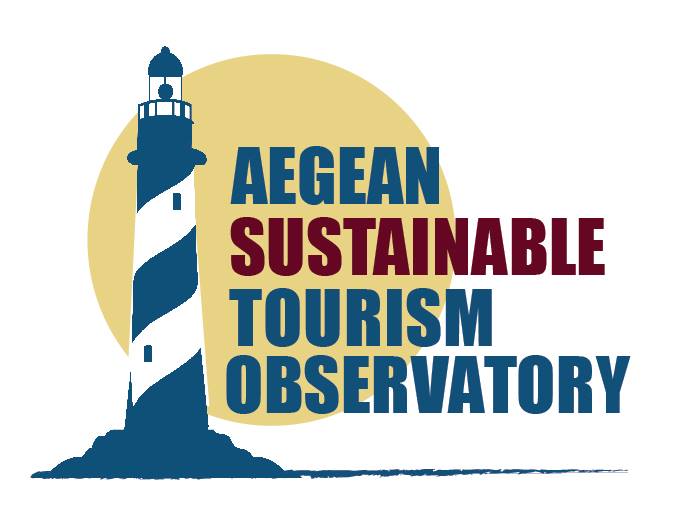 Μεγέθυνση με διαρθρωτικές αδυναμίες και αδιέξοδα (1)
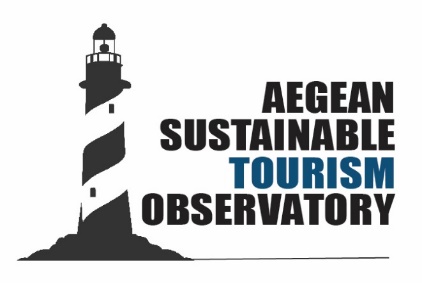 Η υψηλή αντοχή του τουρισμού στην εθνική και παγκόσμια οικονομική κρίση όπως καταγράφηκε από την έντονη αύξηση των διανυκτερεύσεων και την λιγότερη έντονη αύξηση των εισπράξεων τη δεκαετία που πέρασε, δεν μπορεί να κρύψει μια σειρά από σημαντικές διαρθρωτικές αδυναμίες του:
Χαμηλή δαπάνη, χαμηλές πληρότητες και υψηλή εξάρτηση από εξωγενείς παράγοντες που συνεπάγεται προβληματική βιωσιμότητα επιχειρήσεων
Μονοδιάστατο προϊόν 3S που συνεπάγεται υψηλή χωρο-χρονο συγκέντρωση
Χαμηλό επίπεδο αρχικής εκπαίδευσης και έλλειψη διαρκούς κατάρτισης εργοδοτών
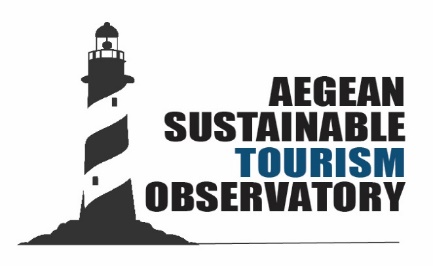 Μεγέθυνση με διαρθρωτικές αδυναμίες και αδιέξοδα (2)
Χαμηλό επίπεδο εκπαίδευσης και περιορισμένη κατάρτιση εργαζόμενων με πρόσκαιρες συνθήκες εργασίας, οι χαμηλές αμοιβές παράλληλα με συνθήκες εργασίας που έχουν χειροτερεύσει τα τελευταία χρόνια δεν τους επιτρέπουν να ταυτιστούν με την επιχείρηση και να συμβάλουν στην επιτυχία της
Τουριστικό προϊόν χαμηλής προστιθέμενης αξίας, «απλό» (χωρίς δραστηριότητες) και χαμηλής ανταγωνιστικότητας με υψηλές διαρροές που επιβιώνει μέσω χαμηλού κόστους παραγωγής και εξωτερίκευσης του ιδιωτικού κόστους σε οικονομία (αποφυγή φορολόγησης) κοινωνία (αδήλωτη και κακοπληρωμένη εργασία) και περιβάλλον (υπερκατανάλωση ατιμολόγητων φυσικών πόρων)
Έλλειψη ολοκληρωμένης στρατηγικής τουριστικής ανάπτυξης και εξειδικευμένων σχεδίων ανά τύπο περιοχής (νησιωτικές & παράκτιες, αστικές, «μη αναπτυγμένες»)
Η μη βιωσιμότητα του τουρισμού των 3S και του real estate σε έναν κόσμο που αλλάζει
Βασίζεται στη διαρκή μεγέθυνση που έχει δεν όρια και όχι στη βιώσιμη διαχείριση των προορισμών 
Οικονομία: η μετακίνηση του βάρους της κερδοφορίας από τη παραγωγή στην αρχική επένδυση
Κοινωνία:
Απασχόληση: η συνεχής υποβάθμιση των συνθηκών εργασίας οδήγησε σε μαζική «έξοδο» με αφορμή την πανδημία
Κοινωνική αποδοχή: η εμφάνιση των φαινομένων του υπερτουρισμού σε κατοίκους και επισκέπτες
Περιβάλλον:
Υπερδόμηση με υποβάθμιση τοπίου και θελγήτρων
Συνωστισμός, θόρυβος, ατμοσφαιρική ρύπανση
Ελλειψη νερού, υποβάθμιση εδάφους και θάλασσας, μείωση βιοποικιλότητας
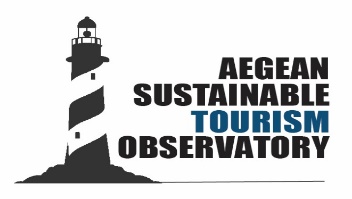 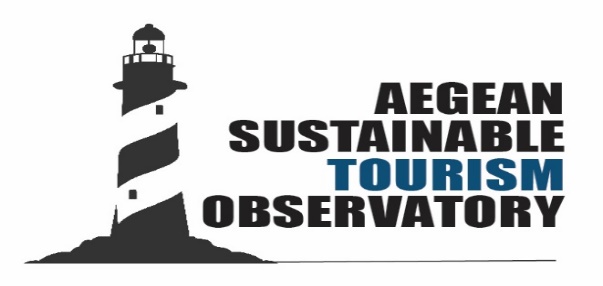 Τι συμβαίνει στις Κυκλάδες;
Ποια τα κρίσιμα θέματα που απαιτούν πολιτικές; (1)
Τα ανεπαρκώς αξιοποιημένα δυνατά σημεία:
  Αίσθημα φιλοξενίας & ασφάλειας ειδικά στα νησιά
  Μεγάλη μοναδική ακτογραμμή, μεγάλος αριθμός κατοικημένων και ακατοίκητων νησιών & βυθοί μπορούν να συμβάλουν ως μοχλός μοναδικής θαλάσσιας εμπειρίας και ευεξίας
 Μύθοι & ιστορίες, διεθνούς εμβέλειας μνημεία & μοναδικοί τόποι, γλώσσα & μουσική, ήθη & έθιμα, σύγχρονος τρόπος ζωής, αγροδιατροφικά προϊόντα & τοπικές κουζίνες μπορούν να συμβάλουν ως μοχλός μοναδικής πολιτισμικής εμπειρίας 
Εναλλαγές τοπίου και σημαντικοί φυσικά ενδιαιτήματα με σπάνια είδη χλωρίδας και πανίδας
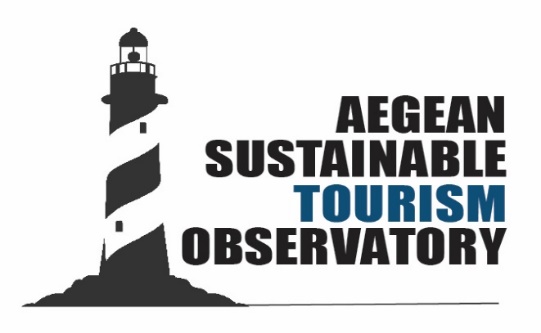 Ποια τα κρίσιμα θέματα που απαιτούν πολιτικές; (2)
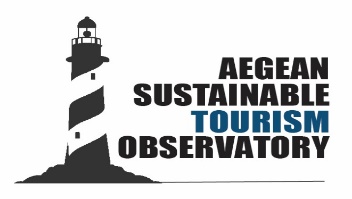 Δικαιώματα εργαζόμενων και έλεγχος αγοράς εργασίας
Ελεγχος της αγοράς από ΤΟ, LCC, πλατφόρμες και μικρή συμβολή των εθνικών/περιφερειακών φορέων και των επιχειρήσεων στην άμεση επαφή με την πελατεία
Ελλειψη στρατηγικής τουριστικής ανάπτυξης σε συνδυασμό με την εθνική αναπτυξιακή στρατηγική
Ελλειψη γενικού και τουριστικού χωροταξικού σχεδιασμού
Ελλειψη χωρικής διαφοροποίησης του τουριστικού μοντέλου
Ελλειψη τοπικών σχεδίων για «υποδοχή» τουριστών (πληροφόρηση, κινητικότητα, ποσότητα και ποιότητα δημόσιων χώρων κλπ)
Παντελής έλλειψη διαχείρισης προορισμών σε επίπεδο σχεδιασμού αλλά και καθημερινής «φροντίδας»
Προβληματική πολιτική τουριστικής προβολής που «αγνοεί» το προϊόν χωρίς διαχρονικές σταθερές
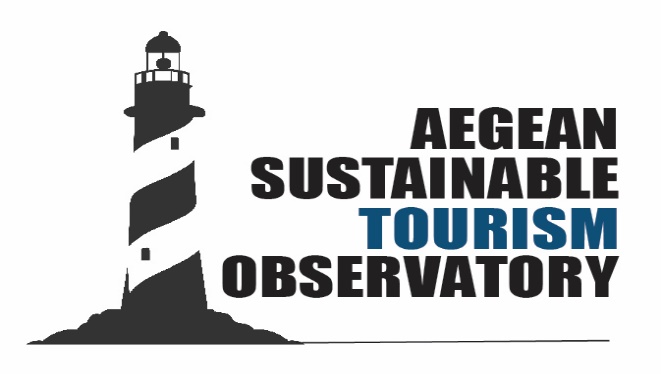 Ποια τα κρίσιμα θέματα που απαιτούν πολιτικές; (3)
Κακή νομοθέτηση που δημιουργεί εμπόδια στο σχεδιασμό και στη λειτουργία των επιχειρήσεων και αυτοδιοίκησης χωρίς παράλληλα να επιτυγχάνει το στόχο (πχ. νόμιμη λειτουργία επιχειρήσεων, ποιότητα)
Διακυβέρνηση που να ξεκαθαρίζει ρόλους και ευθύνες μεταξύ των επιμέρους ενδιαφερόμενων μερών (ειδικά στα νησιά)
Ανύπαρκτη αποκέντρωση σχεδιασμού τουριστικής ανάπτυξης σε επίπεδο περιφερειών που έχουν και την αρμοδιότητα και τους πόρους
Δυσκολία των παραδοσιακών εμπλεκόμενων στον τουρισμό (δημόσιος τομέας, τουριστικοί πράκτορες, ξεναγοί) να προσαρμοστούν στις νέες ανάγκες των επισκεπτών
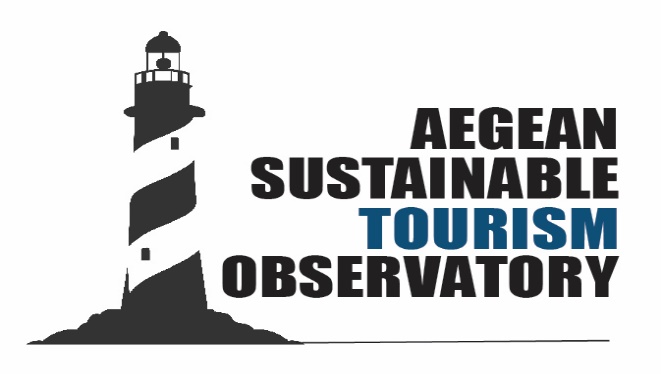 Ποια τα κρίσιμα θέματα που απαιτούν πολιτικές; (3)
Οι ευκαιρίες του εξωτερικού περιβάλλοντος που πρέπει να αξιοποιηθούν:

Ενίσχυση των τάσεων από τη πλευρά των καταναλωτών για ασφάλεια, ευεξία και βιώσιμη ανάπτυξη που επιβάλει την αλλαγή του παραγωγικού μοντέλου
 Ενίσχυση των τάσεων για τουρισμό «αυθεντικής» εμπειρίας που επιτρέπει την ανάπτυξη νέων προϊόντων με ιδιαίτερο χαρακτήρα που αξιοποιούν τους τοπικούς πόρους εμπλέκοντας τους τουρίστες
Ψηφιοποίηση και κοινωνικά δίκτυα ως ευκαιρία για αλλαγές στην οργάνωση του προϊόντος, στη προβολή αλλά και στον τρόπο κρατήσεων
Ποια τα κρίσιμα θέματα που απαιτούν πολιτικές; (4)
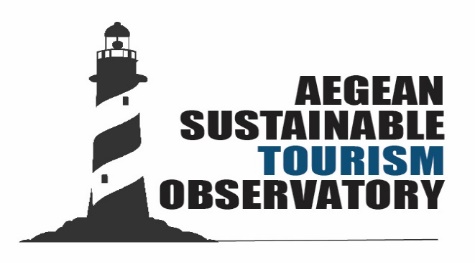 Οι εξωτερικοί κίνδυνοι που πρέπει να ληφθούν υπόψη για υιοθέτηση πολιτικών προσαρμογής:
 Κλιματική αλλαγή που θα αλλάξει τη χωρο-χρονική κατανομή των τουριστικών ροών στο άμεσο μέλλον
 Πανδημία που θα αλλάξει τον τόπο διακοπών και τη συμπεριφορά των καταναλωτών και τις απαιτήσεις τους από τους προορισμούς
 Εντεινόμενος ανταγωνισμός κυρίως από τη πλευρά χωρών με χαμηλό κόστος παραγωγής που ειδικεύεται στον τουρισμό ήλιου και θάλασσας
 Εντεινόμενες αλλαγές στην οργάνωση των αγορών
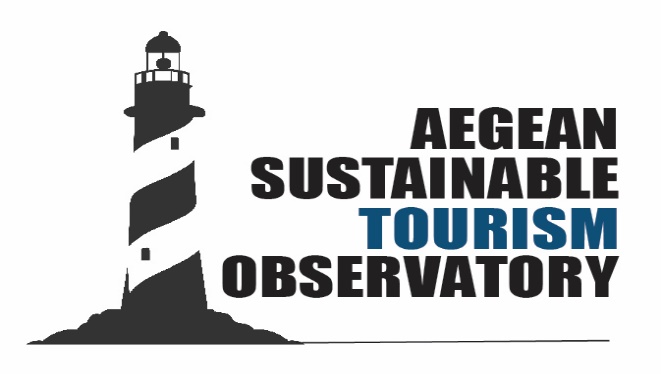 Οραμα και στρατηγικοί στόχοι (1)
Ξέρουμε τι θέλουμε; Πως μπορεί να επιτευχθεί;
Τουρισμό 365 ημέρες το χρόνο;
Αύξηση τουριστών, διανυκτερεύσεων και εσόδων;
Αύξηση κερδών τουριστικών επιχειρήσεων; Όλων; Των ξενοδοχείων μόνο; Των μεγάλων ξενοδοχείων; Των αμοιβών των εργαζόμενων;
Αύξηση της ημερήσιας δαπάνης;
Αύξηση του % του τουρισμού σε ΑΕΠ και απασχόληση;
;;;;;;;;;;; (κάτι άλλο;)
ΣΤΡΑΤΗΓΙΚΟΣ ΣΤΟΧΟΣ: Βιώσιμος τουρισμός σε βιώσιμους προορισμούς. Χρειάζεται ανατροπή του παραγωγικού μοντέλου στον τουρισμό με επίκεντρο το ανθρώπινο δυναμικό. Από τον τουρισμό του Real Estate στον τουρισμό ευζωίας με επίκεντρο τον άνθρωπο και τη γνώση
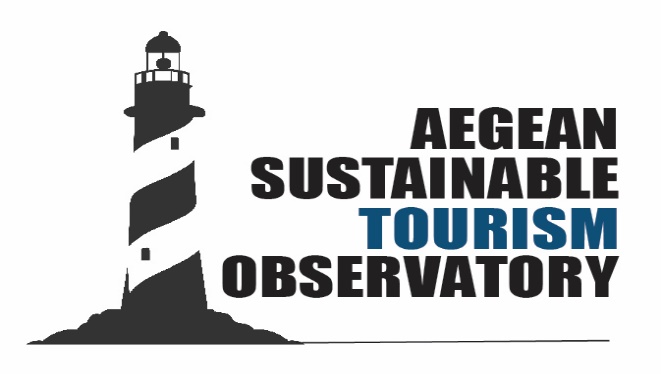 Οραμα και στρατηγικοί στόχοι (2)
Βιώσιμος Τουρισμός σε έναν Βιώσιμο Προορισμό αξιοποιώντας:
 το αίσθημα ασφάλειας και φιλοξενίας που εκπέμπει η χώρα, 
τη σύνδεση της χώρας με τις 3 διαστάσεις του νερού (θαλασσινό, γλυκό, ιαματικό)  για ανάπτυξη τουρισμού ευζωίας & ευεξίας 
παραγωγή μοναδικών «γαλαζιο-πράσινων» εμπειριών ποιότητας με βάση τον πολιτισμό και τη φύση που: 
θα ικανοποιούν τους καταναλωτές-τουρίστες
θα προσφέρουν ικανοποιητικά εισοδήματα και «καλές» θέσεις εργασίας στους άμεσα εμπλεκόμενους και 
θα προσφέρουν ευημερία και ποιότητα ζωής στην κοινωνία.
ΑΞΙΟΠΟΙΗΣΗ ΠΟΡΩΝ ΜΕΣΑ ΑΠΌ ΤΗ ΓΝΩΣΗ
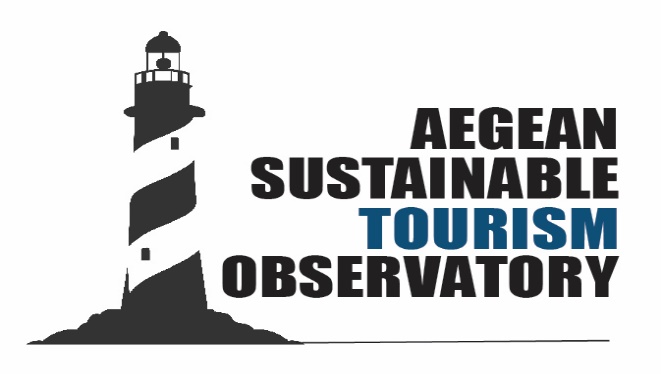 Στρατηγική & επιχειρησιακές παρεμβάσεις
Ολοκληρωμένη στρατηγική ανά περιφέρεια και ΟΧΕ Τουρισμού ως επιχειρησιακά σχέδια με δράσεις για:
Βελτίωση των παρεχόμενων υπηρεσιών από Επιχειρήσεις με στόχο τη στροφή σε υπεύθυνη επιχειρηματικότητα με έμφαση στη ποιότητα, την τοπικότητα, τη πράσινη και ψηφιακή μετεξέλιξη – επανακατάρτιση εργοδοτών και εργαζόμενων
Βελτίωση των παρεχόμενων υπηρεσιών από Αυτοδιοίκηση και άλλους φορείς 
Διαφοροποίηση του παραγόμενου τουριστικού προϊόντος με αξιοποίηση τοπικών πόρων 
Βελτίωση της προβολής των προορισμών
Βελτίωση της διακυβέρνησης με δημιουργία Παρατηρητηρίων Tουρισμού και & DMMOs
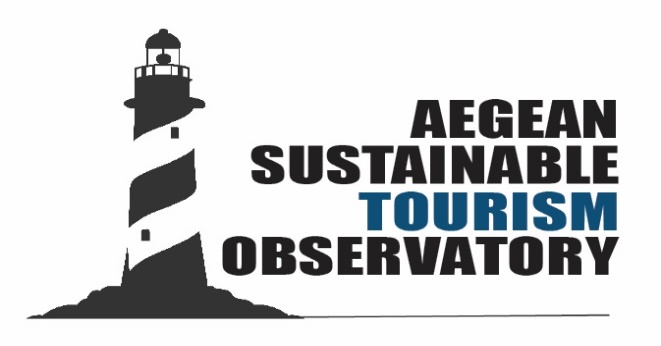 Στρατηγική & επιχειρησιακές παρεμβάσεις
Α) Παρέμβαση για τη βελτίωση των υπηρεσιών των ιδιωτικών επιχειρήσεων
Πρόταση:
Σύστημα «υπευθυνότητας-φιλοξενίας» για επιχειρήσεις
	Το σύστημα αυτό αποτελεί κατ’αρχή ένα εργαλείο αυτοβελτίωσης των επιχειρήσεων στη προσπάθεια τους να παραμένουν βιώσιμες. Το σύστημα αποτελείται από 5 τομείς – στόχους:
Πρακτικές διοίκησης – βιωσιμότητα επιχείρησης
Εκπαίδευση – Υγιεινή – Ασφάλεια -  Ικανοποίηση εργαζόμενων 
Ποιότητα υπηρεσιών – ικανοποίηση πελατών
Χρήση τοπικών πόρων & προϊόντων Δικτύωση επιχειρήσεων - διαφοροποίηση προϊόντων & διάχυση ωφελειών στη τοπική κοινωνία
Προστασία περιβάλλοντος και κοινών πόρων
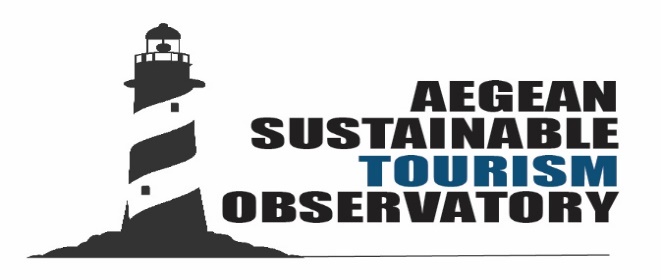 Στρατηγική & επιχειρησιακές παρεμβάσεις
Β) Παρέμβαση για τη βελτίωση των παρεχόμενων δημόσιων (κοινών) υπηρεσιών 
Πρόταση:
Υπεύθυνοι προορισμοί με σχέδιο και DMMOs
Στρατηγικό σχέδιο και δομή υποστήριξης για:
Συστηματική παρακολούθηση ικανοποίησης τουριστών, επιχειρηματιών, κατοίκων
Σύστημα παρακολούθησης επιδόσεων σε ότι αφορά τις δημόσιες λειτουργίες
Συστηματική εκπαίδευση ανθρώπινου δυναμικού, εργοδοτών και εργαζομένων, μέσα από την οργάνωση των κατάλληλων σεμιναρίων 
Δημιουργία ομάδας στήριξης των τοπικών επιχειρηματιών για εισαγωγή καινοτομιών στη λειτουργία της επιχείρησης τους μέσω της αξιοποίησης των τοπικών πόρων
Συντονισμός και παρακολούθηση εκτέλεσης σχεδίου δράσης
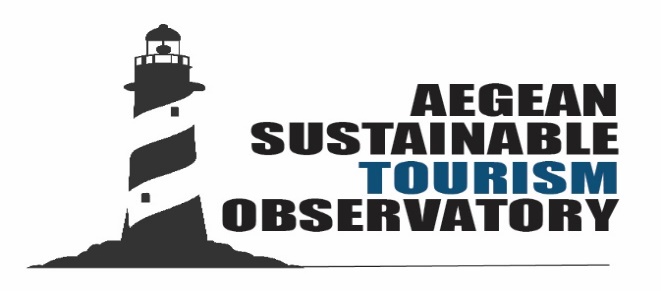 Στρατηγική & επιχειρησιακές παρεμβάσεις
Γ) Εμπλουτισμός του τουριστικού προϊόντος παρακολουθώντας τις εξελίξεις τουριστών και ανταγωνιστικών προορισμών
Πρόταση: 
Αξιοποίηση των υπαρχουσών πόρων για ανάπτυξη ειδικών τουριστικών προϊόντων για την ανάδειξη των ιδιαίτερων χαρακτηριστικών και πόρων κάθε προορισμού (υλικών και άϋλων) με στόχο την διαφοροποίηση των προορισμών.
Δημιουργία και ανάδειξη της «Ταυτότητας» του κάθε προορισμού με βάση τα δυνατά, διεθνώς αναγνωρισμένα «ονόματα – brands» του κάθε τόπου
Δημιουργία δικτύου επισκέψιμων χώρων με βάση τα σημαντικά ιστορικά στοιχεία και μνημεία με τη δημιουργία ΚΟΙΝΣΕΠ για την αξιοποίηση τους
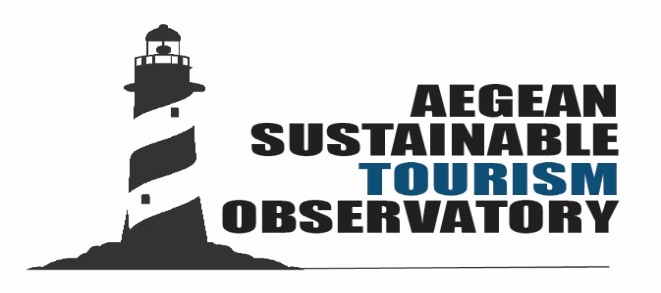 Στρατηγική & επιχειρησιακές παρεμβάσεις
Δ) Βελτίωση του συστήματος τοπικής τουριστικής διακυβέρνησης σε επίπεδο προορισμού
Δημιουργία και προώθηση της εικόνας σε επίπεδο προορισμού - σύστημα προβολής και ενημέρωσης για τις δυνατότητες-δραστηριότητες του προορισμού
Δημιουργία σλόγκαν και διαφημιστικής προβολής πάνω σε στοιχεία «μοναδικότητας» που θα προτρέπουν τον τουρίστα να έρθει (διαφορετικό μεταξύ ελλήνων / αλλοδαπών ) 
Δημιουργία ενός κέντρου ενημέρωσης των επισκεπτών για την ταυτότητα, την ιστορία και τα αξιοθέατα του προορισμού
Επεξεργασία, η παρακολούθηση υλοποίησης και η αξιολόγηση  ενός ολοκληρωμένου σχεδίου τουριστικής ανάπτυξης βασισμένου στην ανάδειξη της ταυτότητας του προορισμού
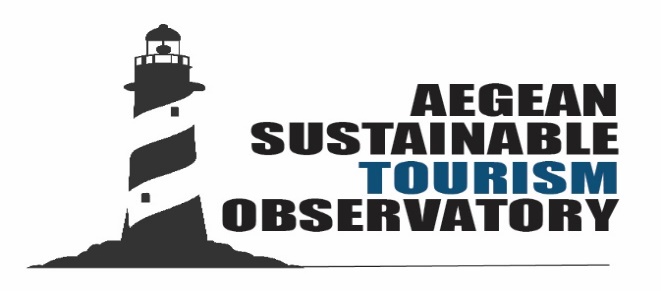 Στρατηγική & επιχειρησιακές παρεμβάσεις
Ε. Ο ρόλος ενός Παρατηρητηρίου Βιώσιμου Τουρισμού στη τουριστική διακυβέρνηση:
Γνώση και ανάλυση (ζήτηση, προσφορά, αποτελέσματα, ικανοποίηση)
Δημιουργία συναντίληψης μεταξύ ενδιαφερόμενων μερών για προβλήματα, λύσεις, όραμα
Διατύπωση Οράματος και Σχεδίου. Στρατηγικό και επιχειρησιακό σχέδιο Δήμου 
Σχέδιο υλοποίησης ετήσιο και πολυετές (θητεία Δημοτικής Αρχής + διάρκεια ΕΣΠΑ)
Παρακολούθηση υλοποίησης και διόρθωση πορείας

ΛΗΨΗ ΑΠΟΦΑΣΕΩΝ ΜΕ ΒΑΣΗ ΤΗ ΓΝΩΣΗ ΚΑΙ ΤΗ ΤΕΚΜΗΡΙΩΣΗ
Συνοψίζοντας
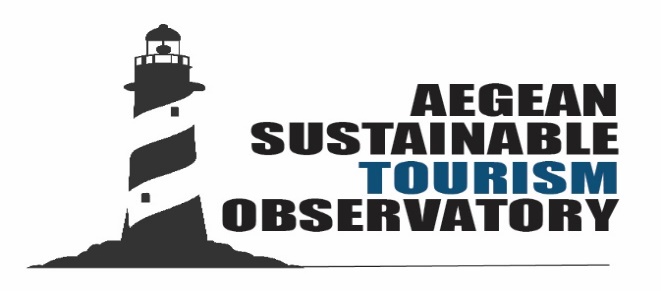 Επείγει η αλλαγή του παραγωγικού μοντέλου των Κυκλάδων με στόχο μια βιώσιμη τουριστική ανάπτυξη σε βιώσιμους προορισμούς
με έμφαση:
στην ικανοποίηση κατοίκων, επισκεπτών και εργαζόμενων 
στην αξιοποίηση του τοπικού φυσικού, πολιτιστικού, παραγωγικού και  ανθρώπινου κεφαλαίου (γνώσης)